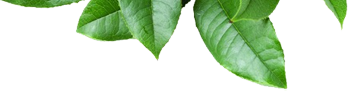 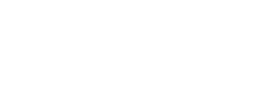 CHUYÊN ĐỀ TOÁN LỚP 1
      BÀI 4: SO SÁNH SỐ (TIẾT 4)
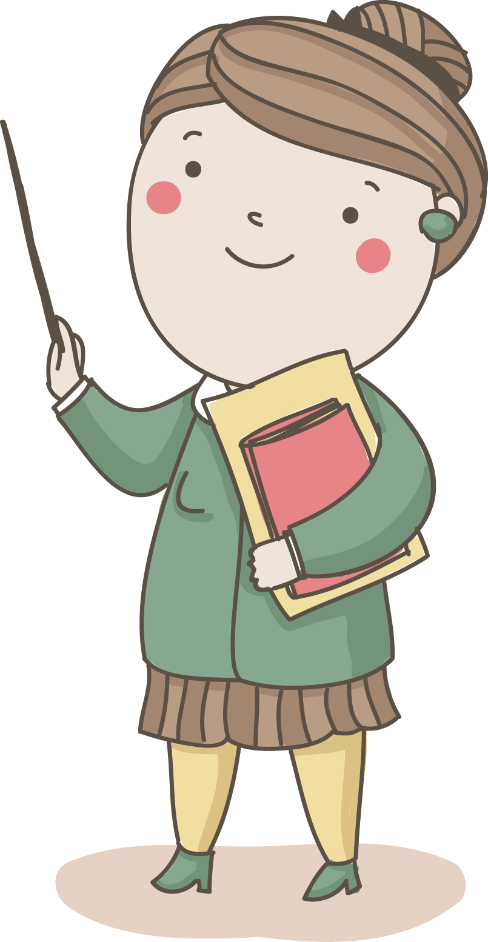 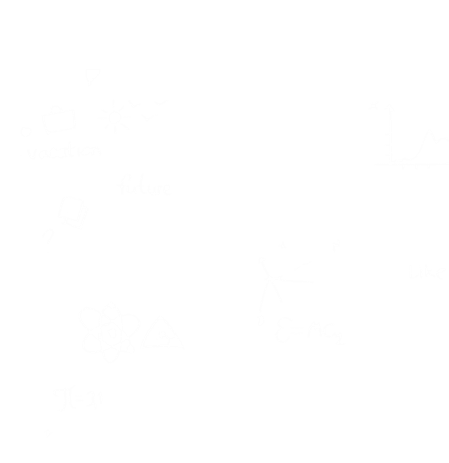 Giáo viên: Luyện Thị Thanh Hương
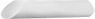 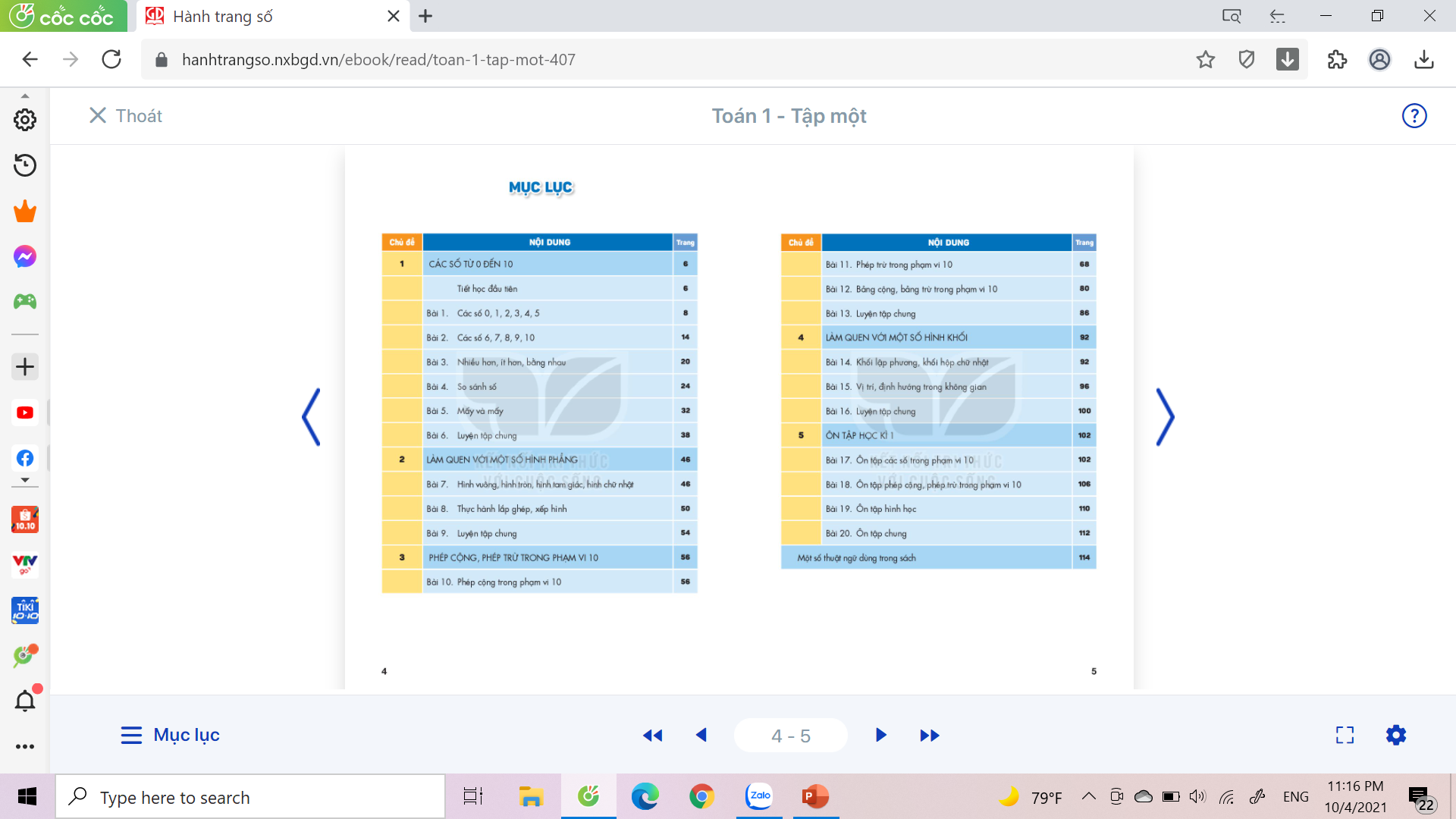 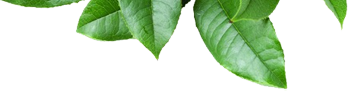 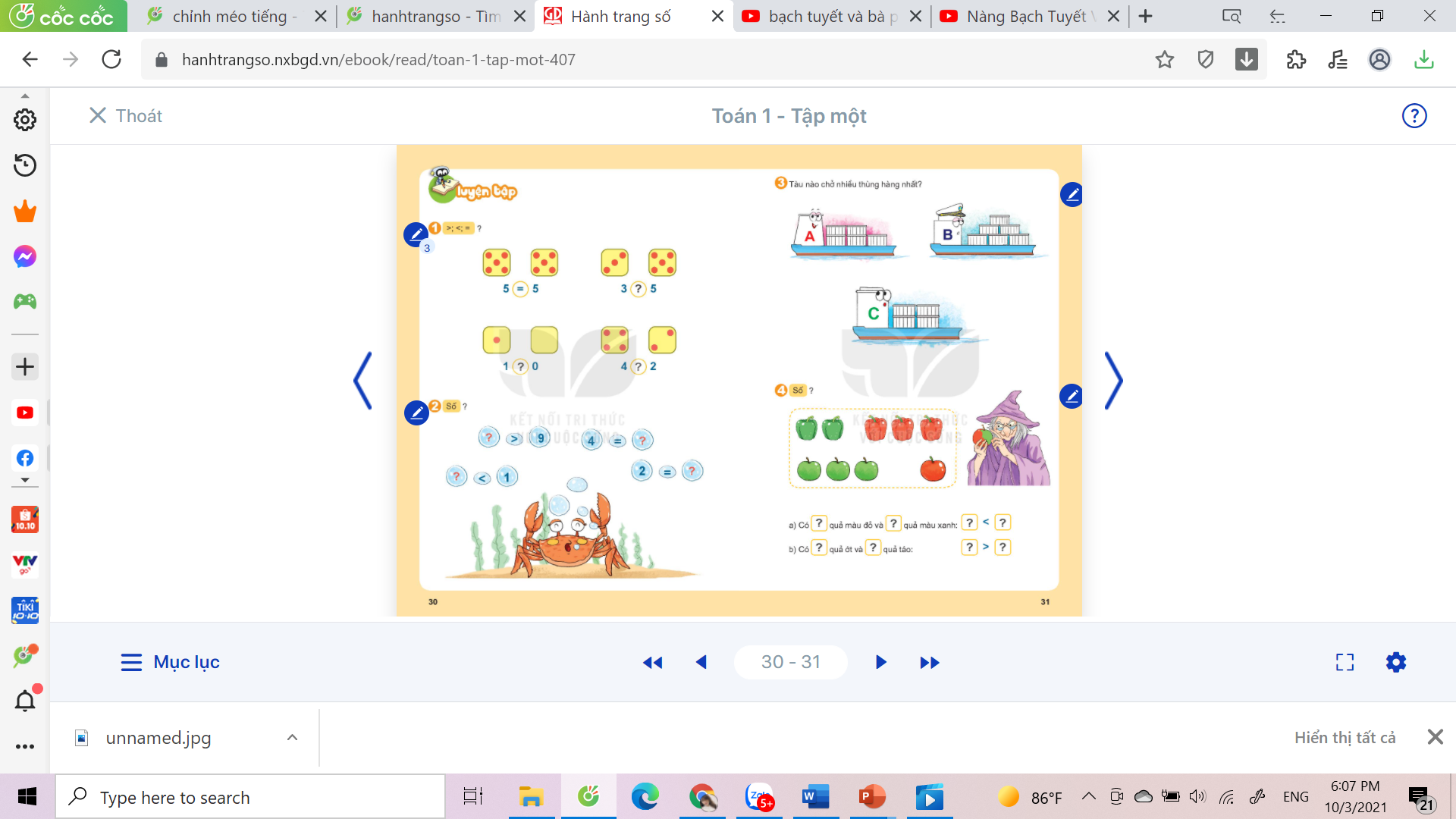 Thêm nội dung tiêu đề của bạn
1
Thêm nội dung tiêu đề của bạn
2
Thêm nội dung tiêu đề của bạn
3
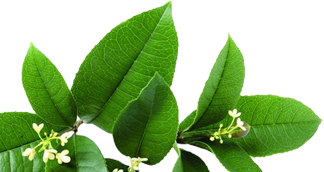 Thêm nội dung tiêu đề của bạn
4
MỤC TIÊU
01
- Nhận biết được cách so sánh, xếp thứ tự các số trong phạm vi 10 ( ở các nhóm có không quá 4 số)
- Sử dụng được các dấu >; <; = khi so sánh 2 số.
- Biết tìm ra nhóm sự vật có số lượng nhiều nhất hoặc ít nhất
Giáo viên
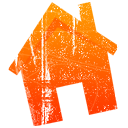 - Máy tính, bài giảng Powerpoint, phần mềm hỗ trợ Liveworksheet,
02
CHUẨN BỊ
Học sinh
- Sách giáo khoa, đồ dùng học tập, thiết bị học online
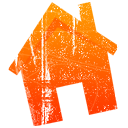 TIẾN TRÌNH
03
Khởi động
(~ 3-5p)
Bài mới
~ 25p
Củng cố
~ 5p
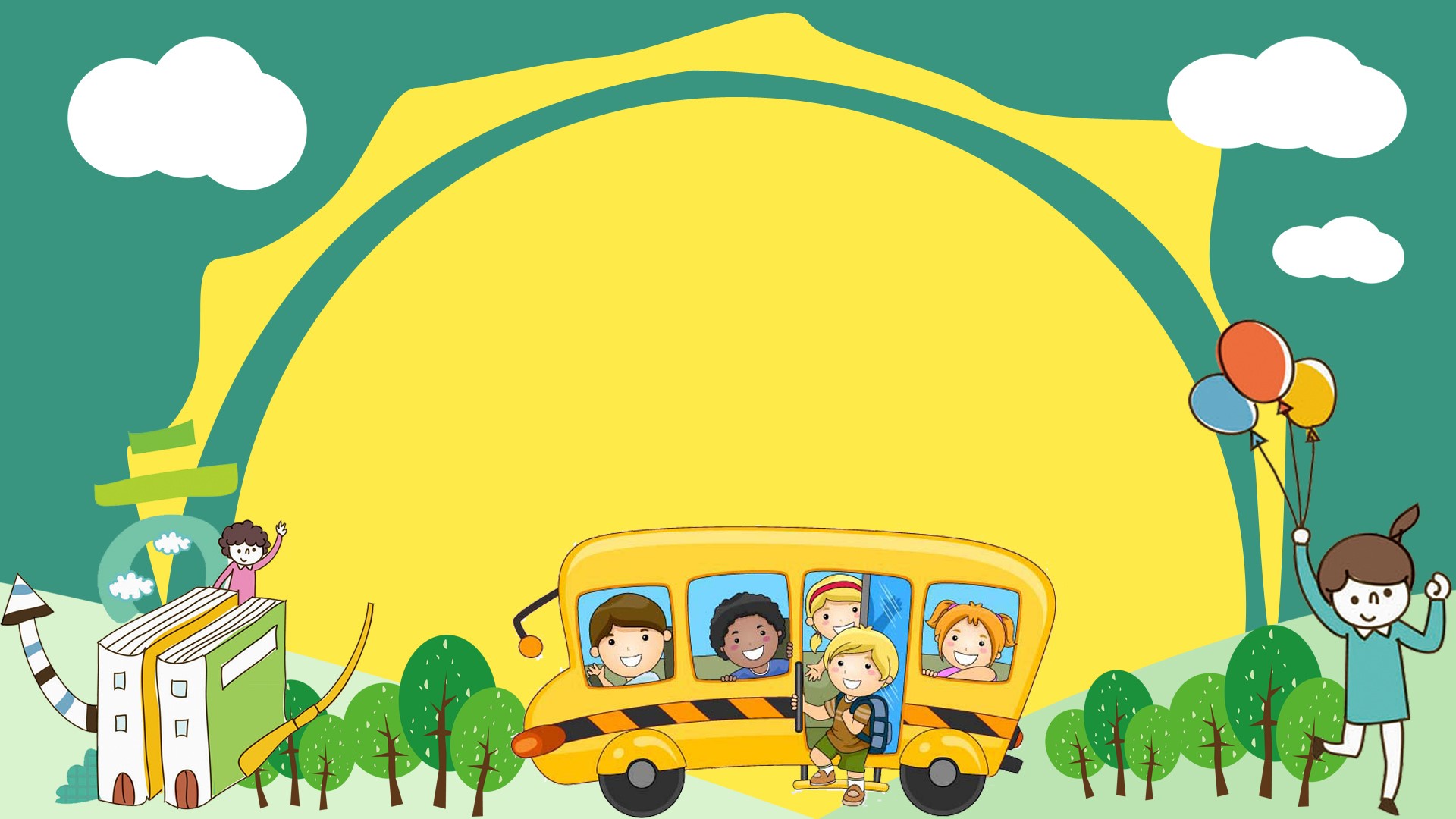 Khởi động
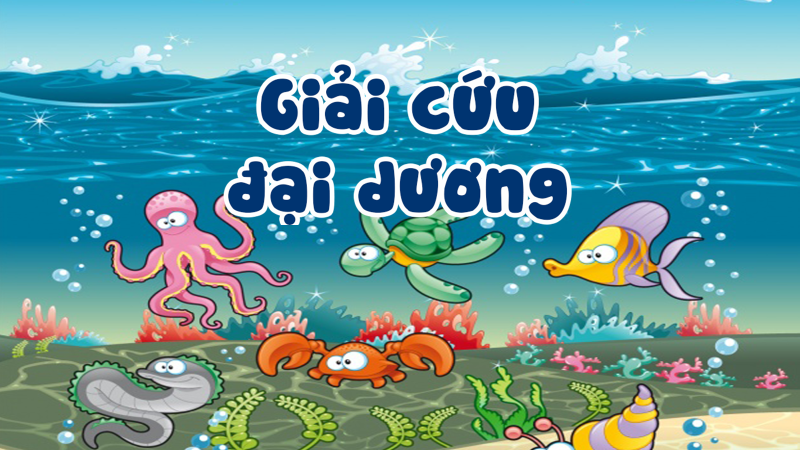 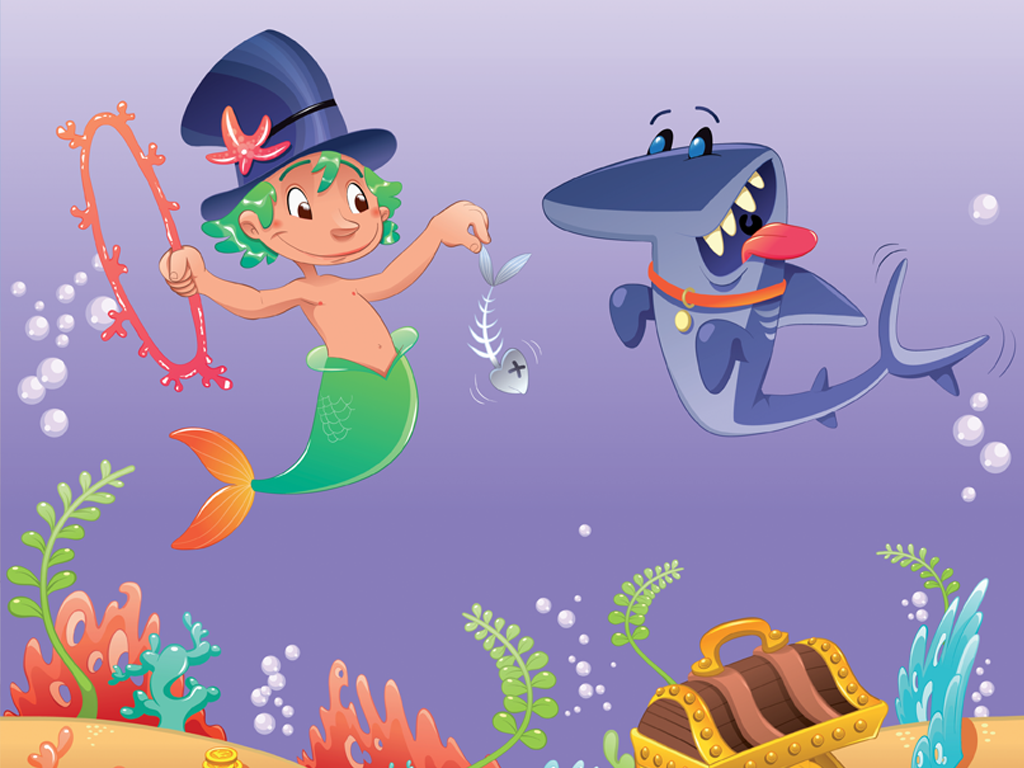 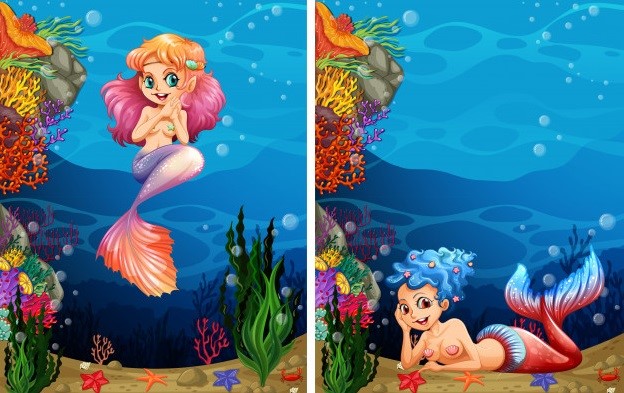 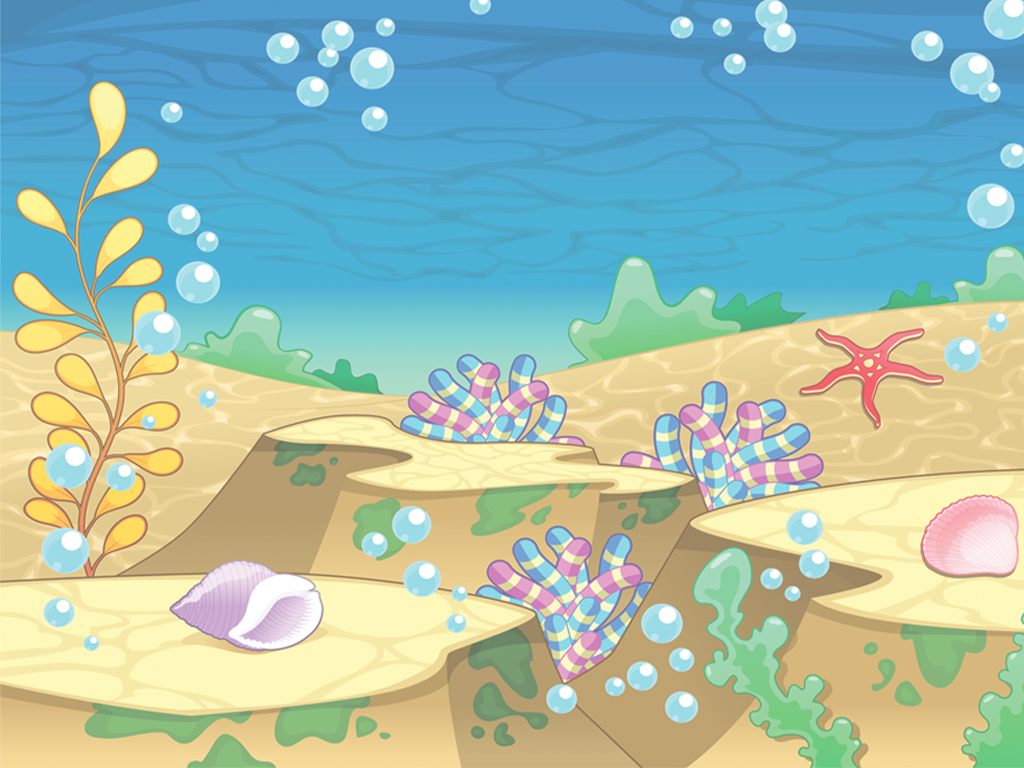 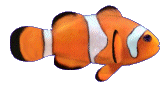 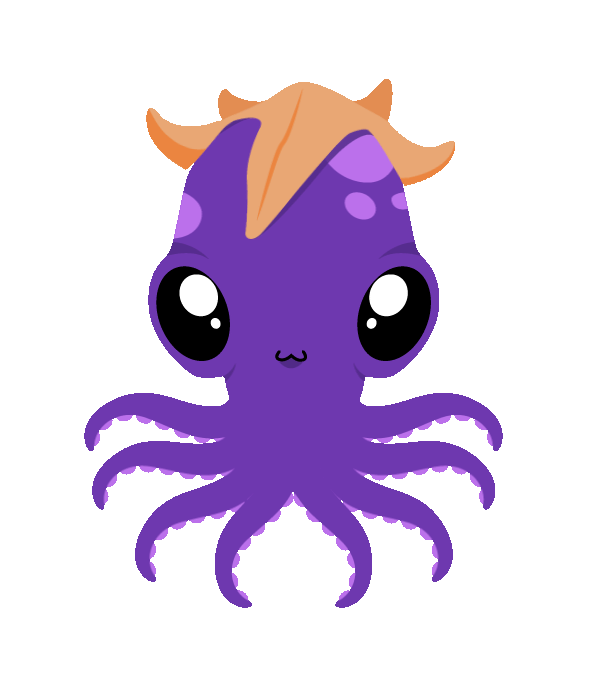 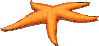 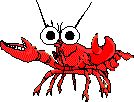 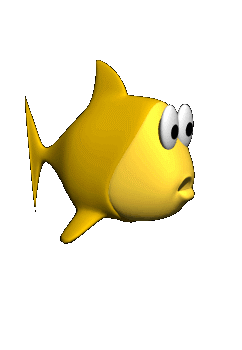 VỀ NHÀ THÔI
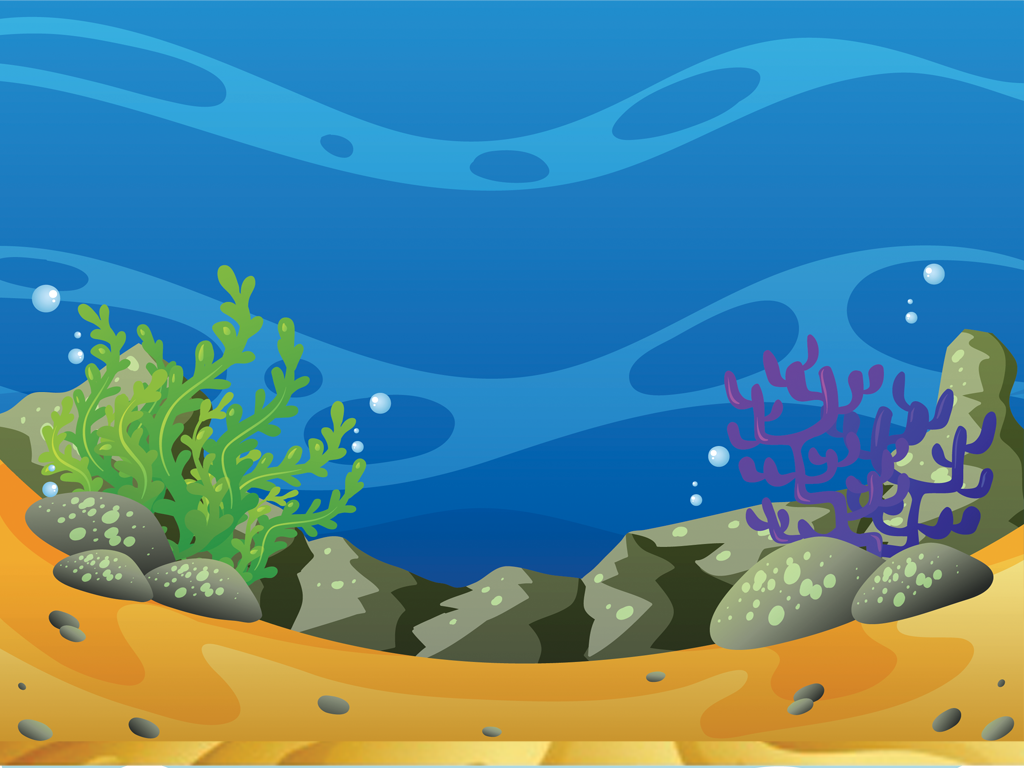 Đây là dấu gì ?

>
Dấu lớn
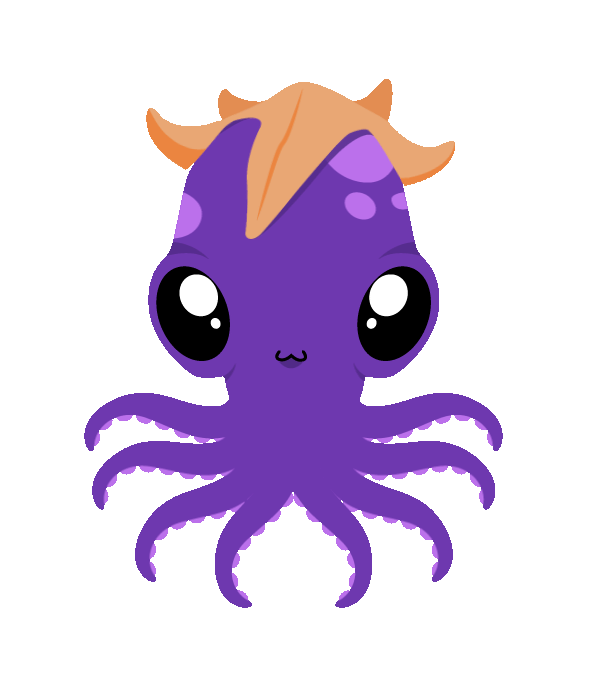 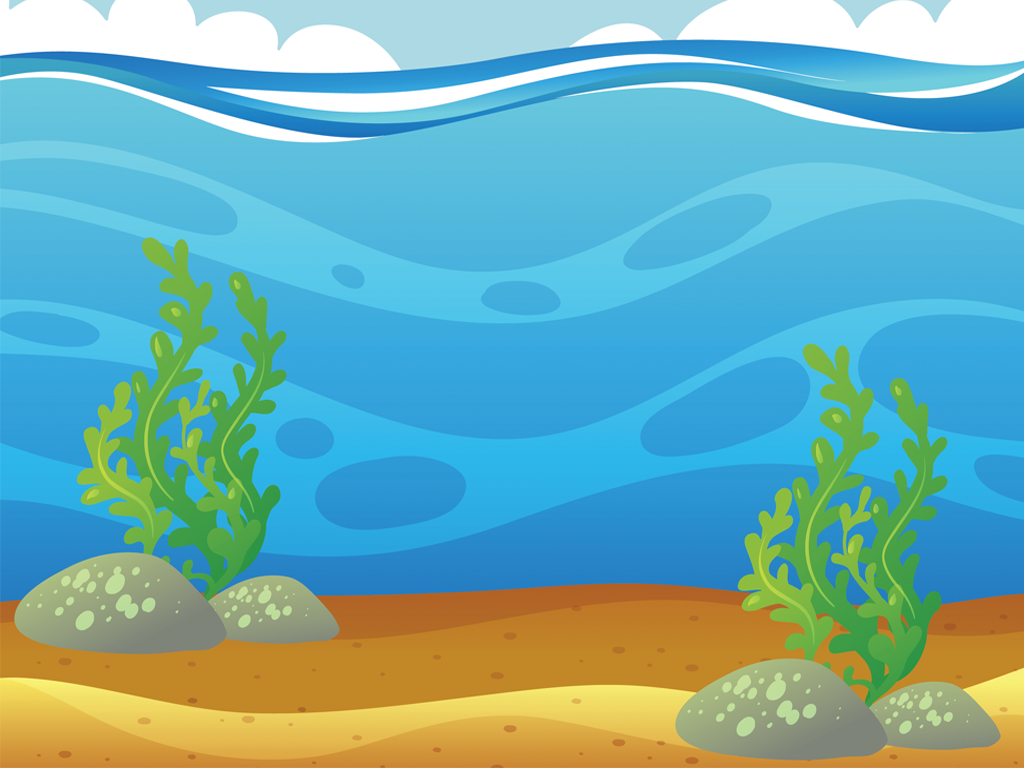 1 > …..
1 > 0
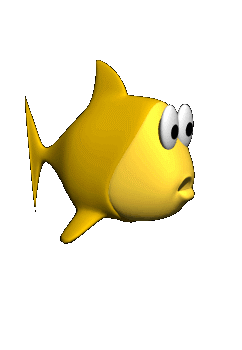 Đây là dấu gì?
<
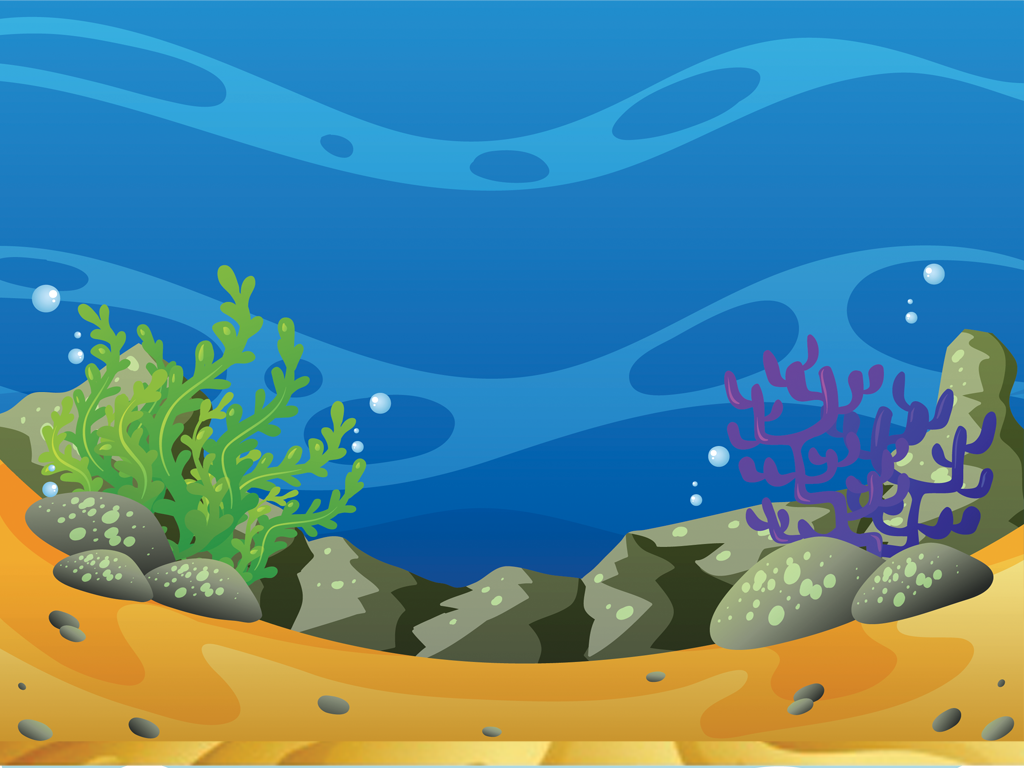 Dấu bé
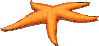 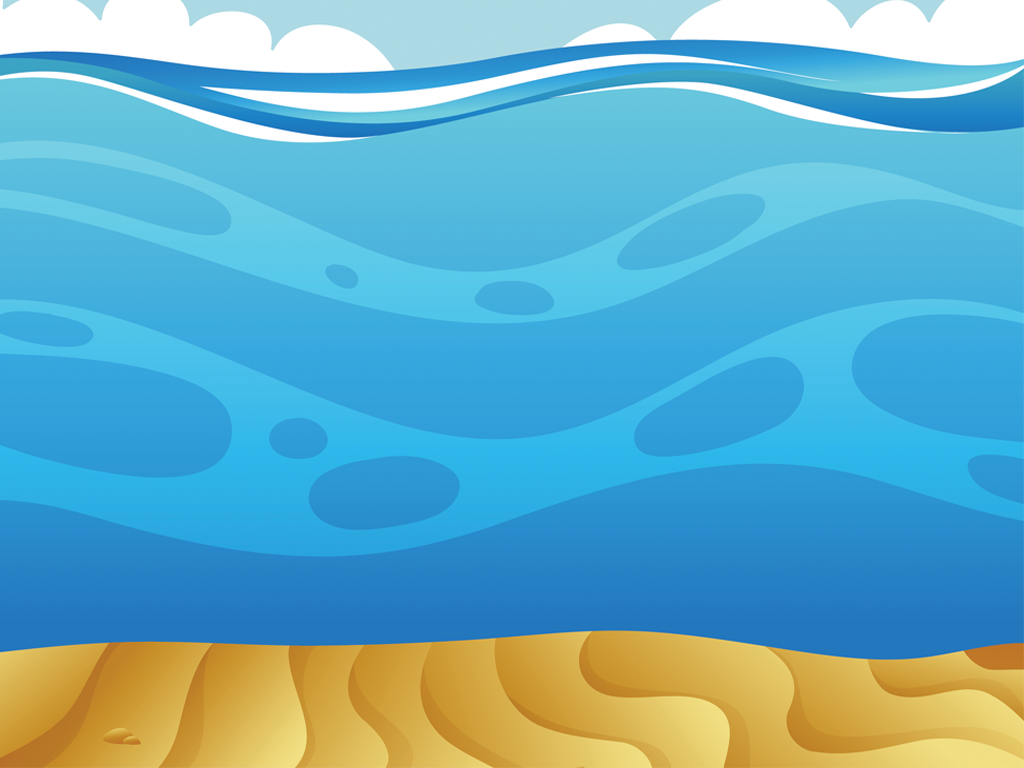 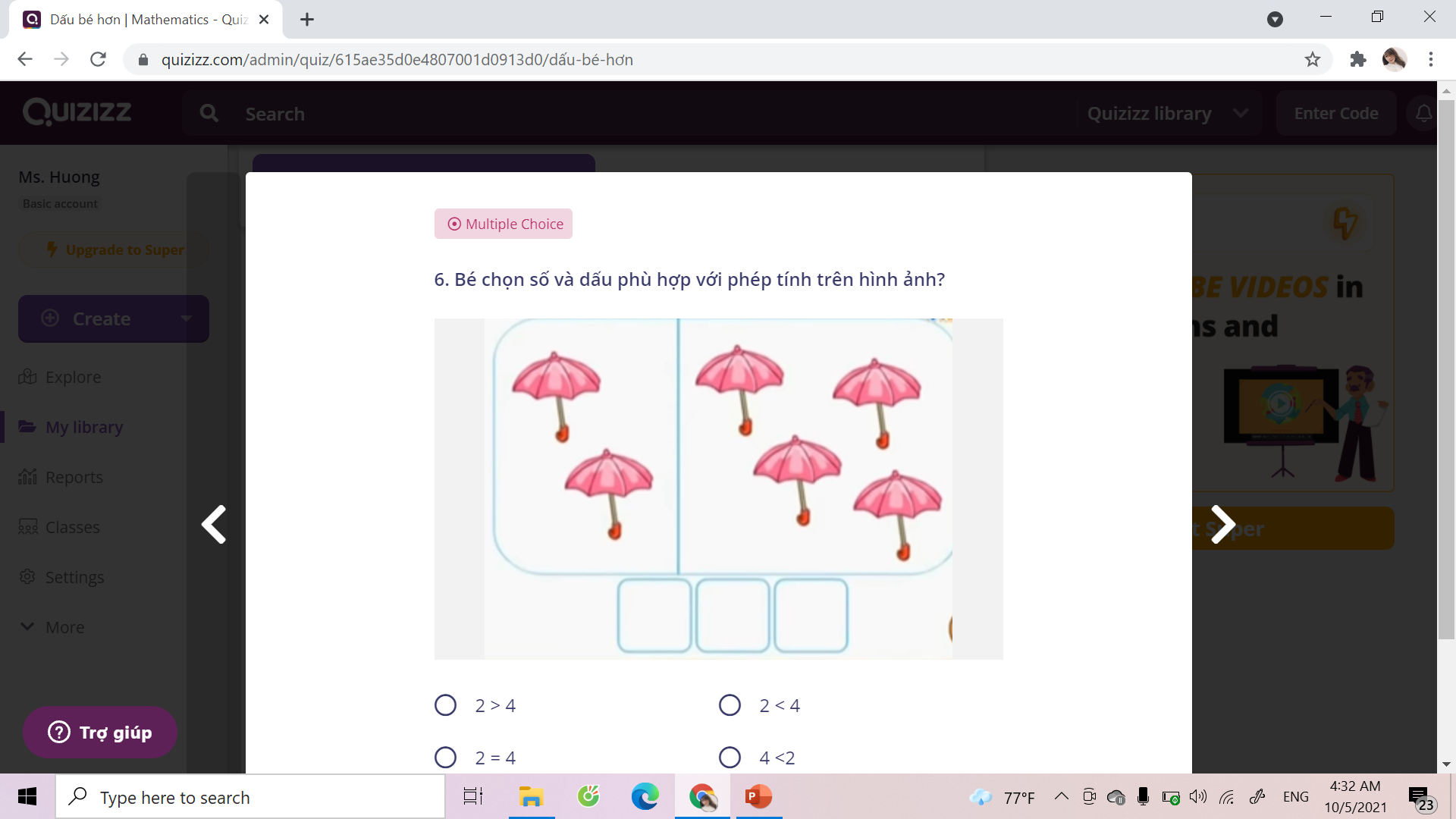 2 < 4
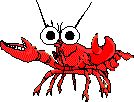 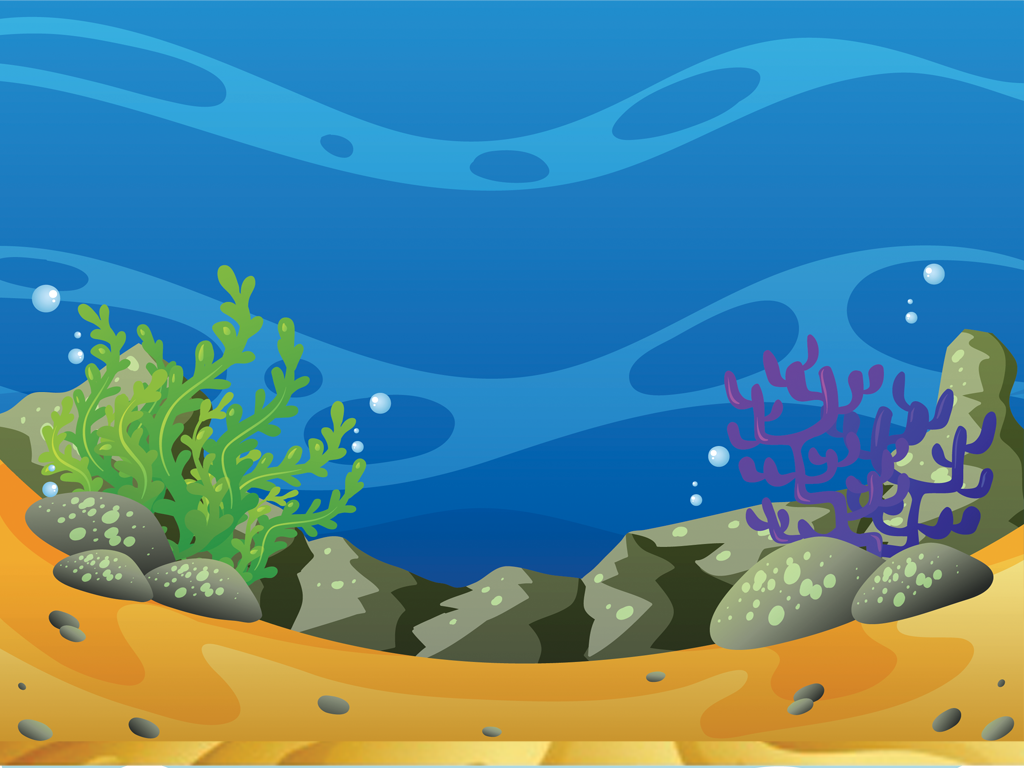 Những số nào bé hơn 4?
0,1,2,3
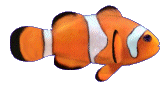 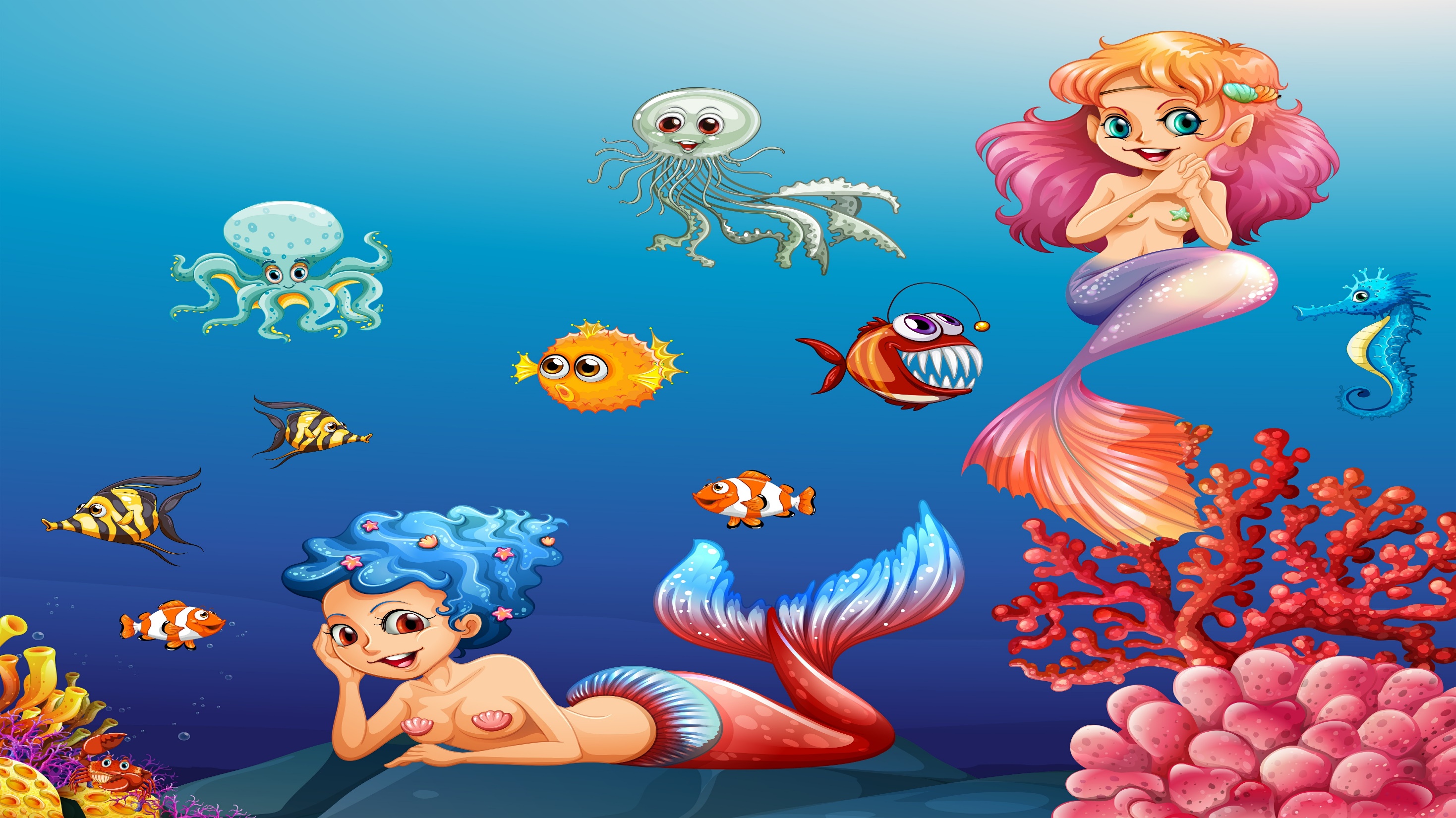 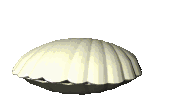 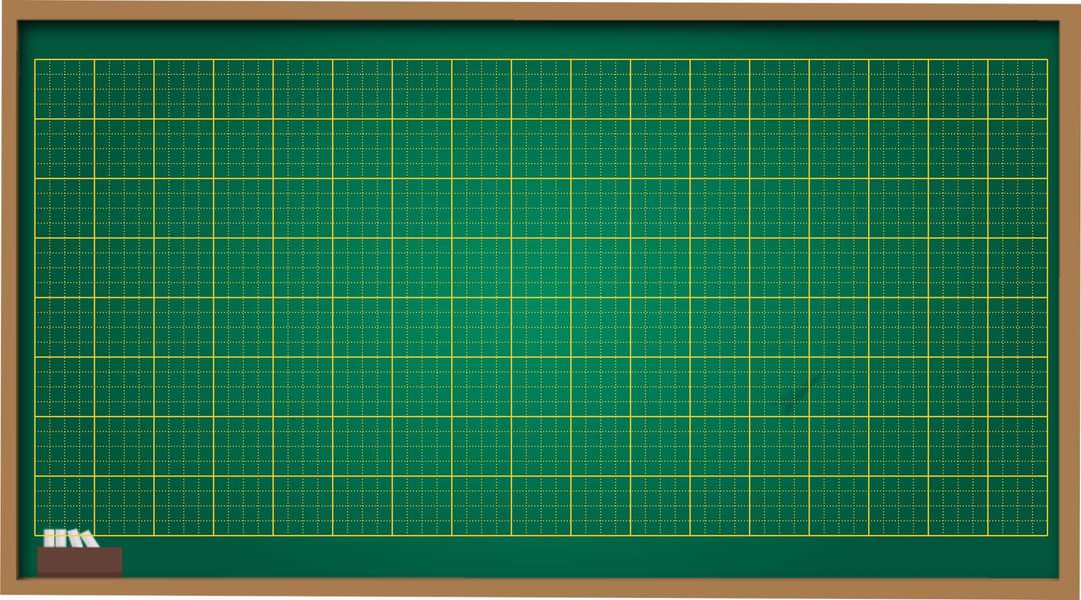 Thứ năm 7 tháng 10 năm 2021
Toán
Bài 4: So sánh số (Tiết 4)
Giải cứu Bạch tuyết
Giải cứu bạch Tuyết
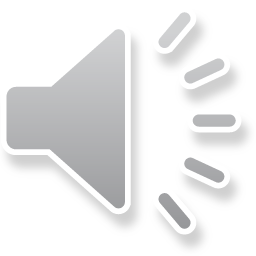 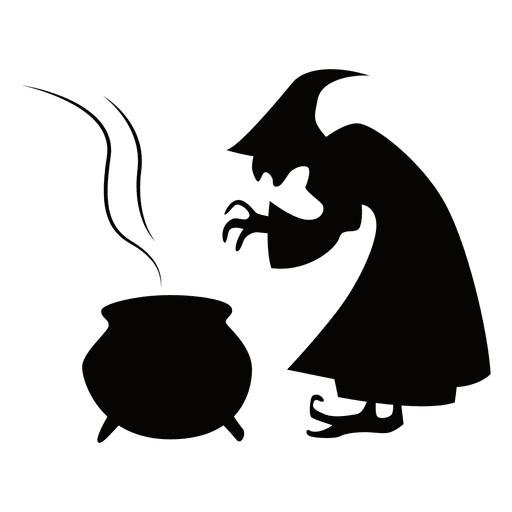 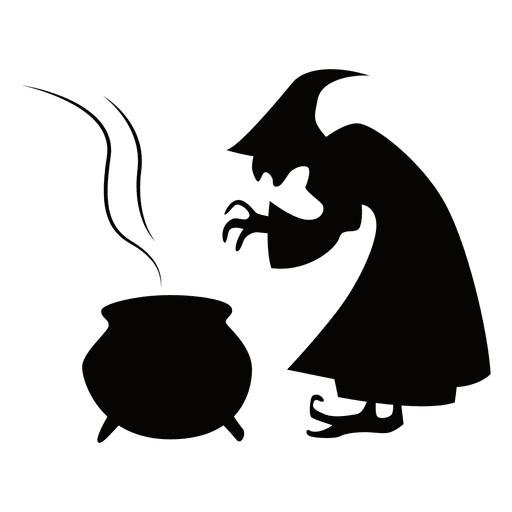 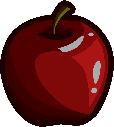 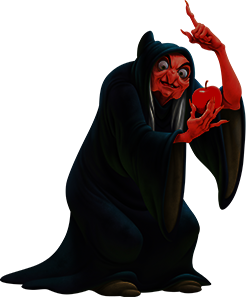 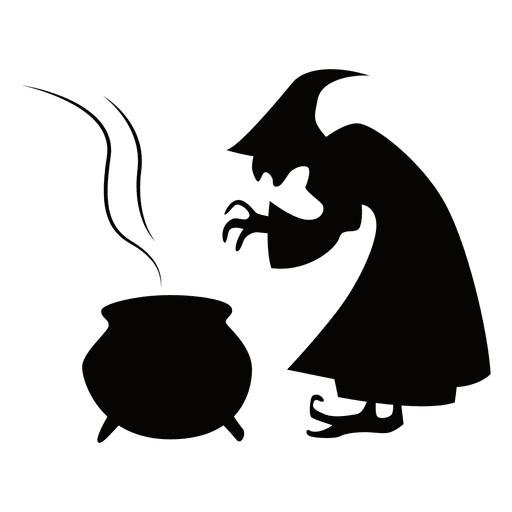 1
>; <; =
?
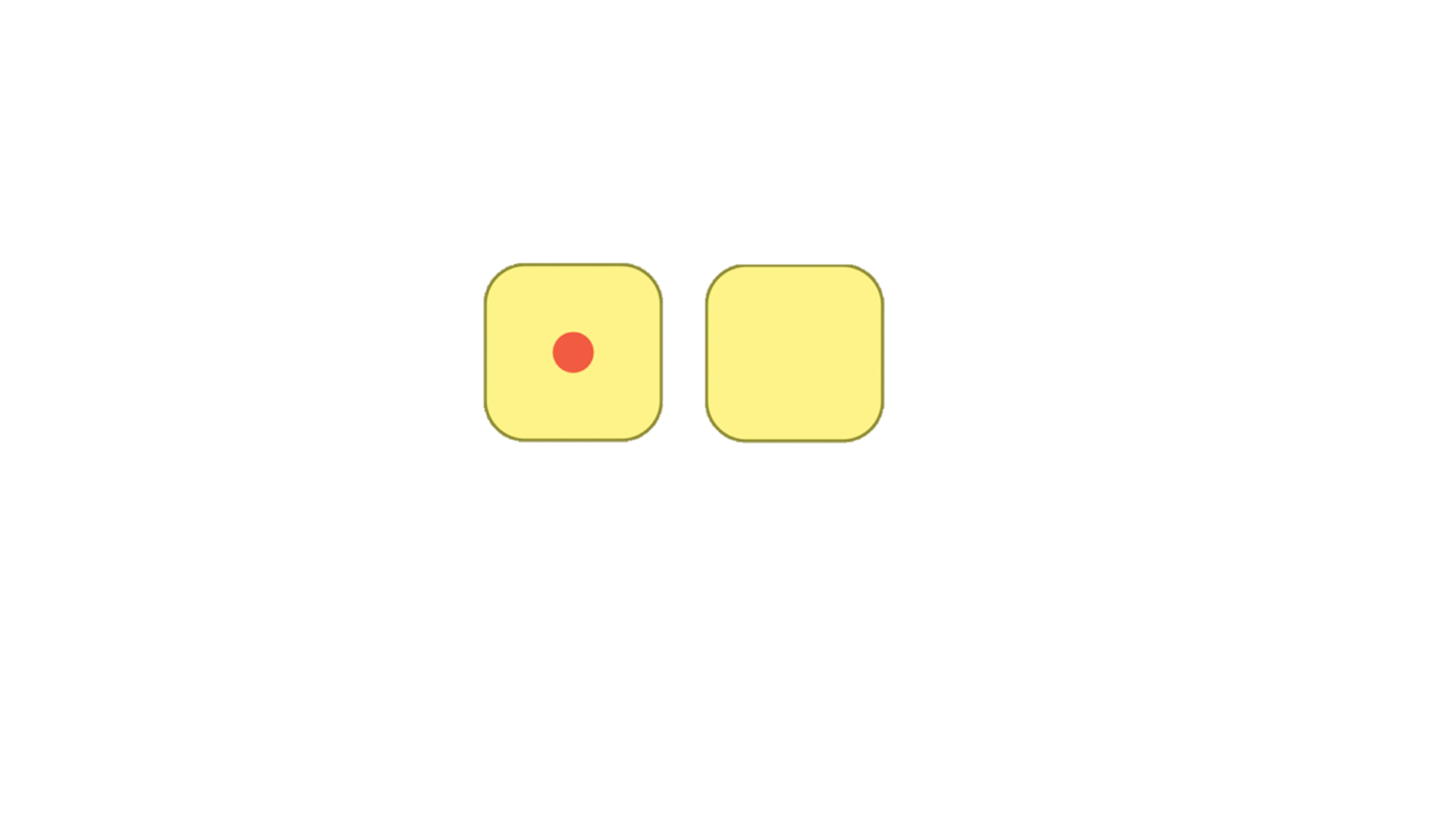 >
<
5
1
0
3
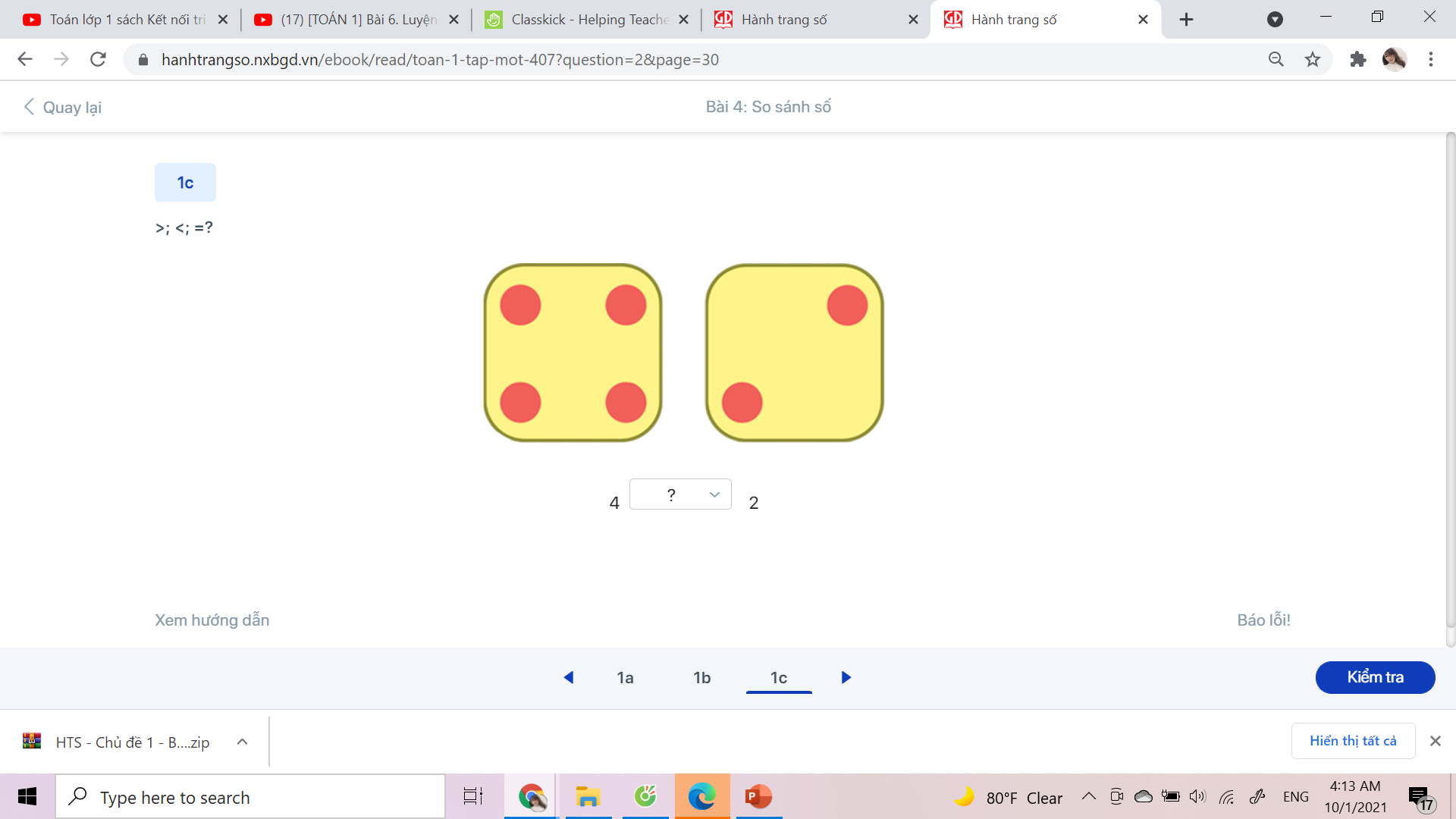 >
2
4
2
Sè
?
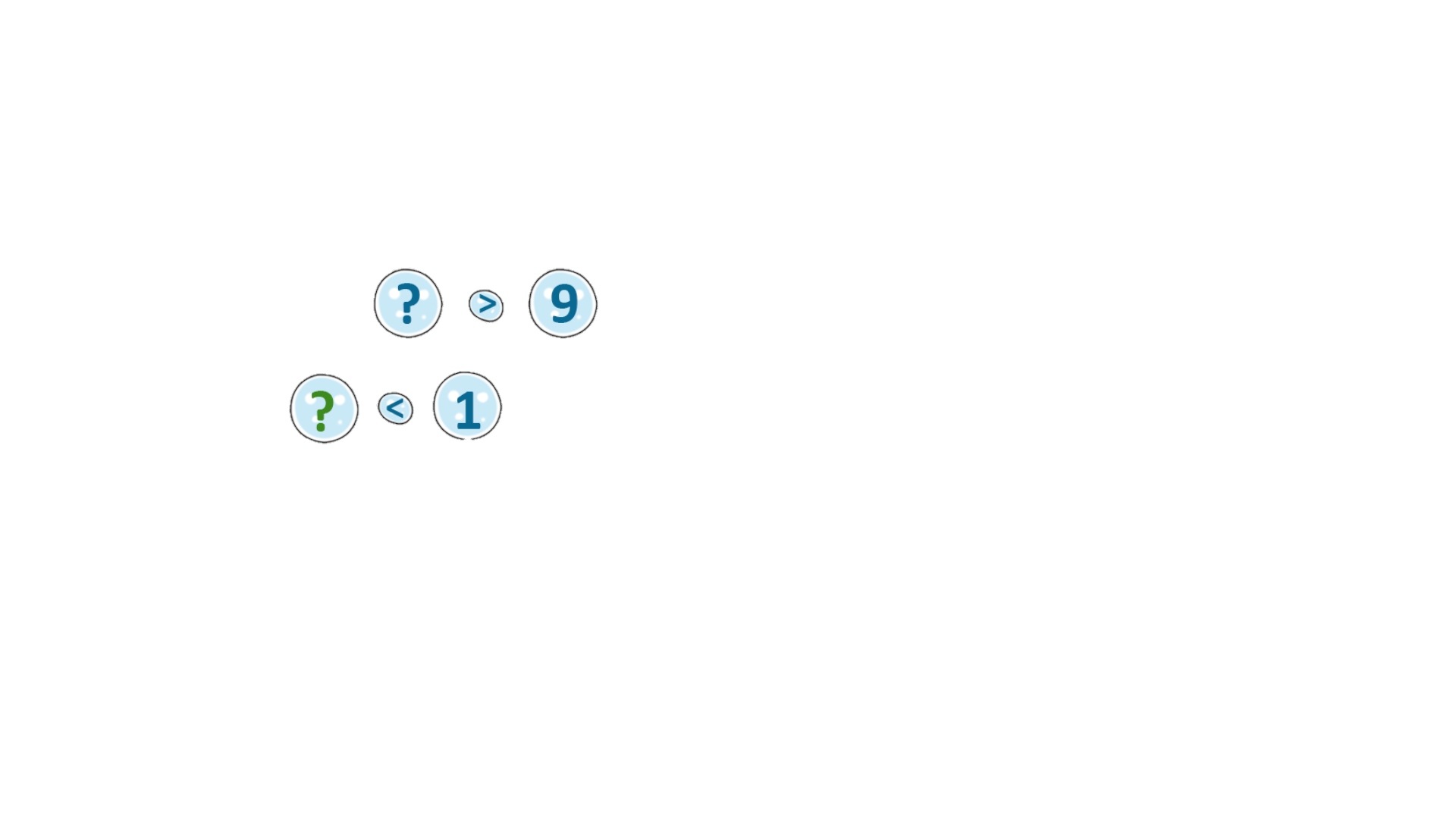 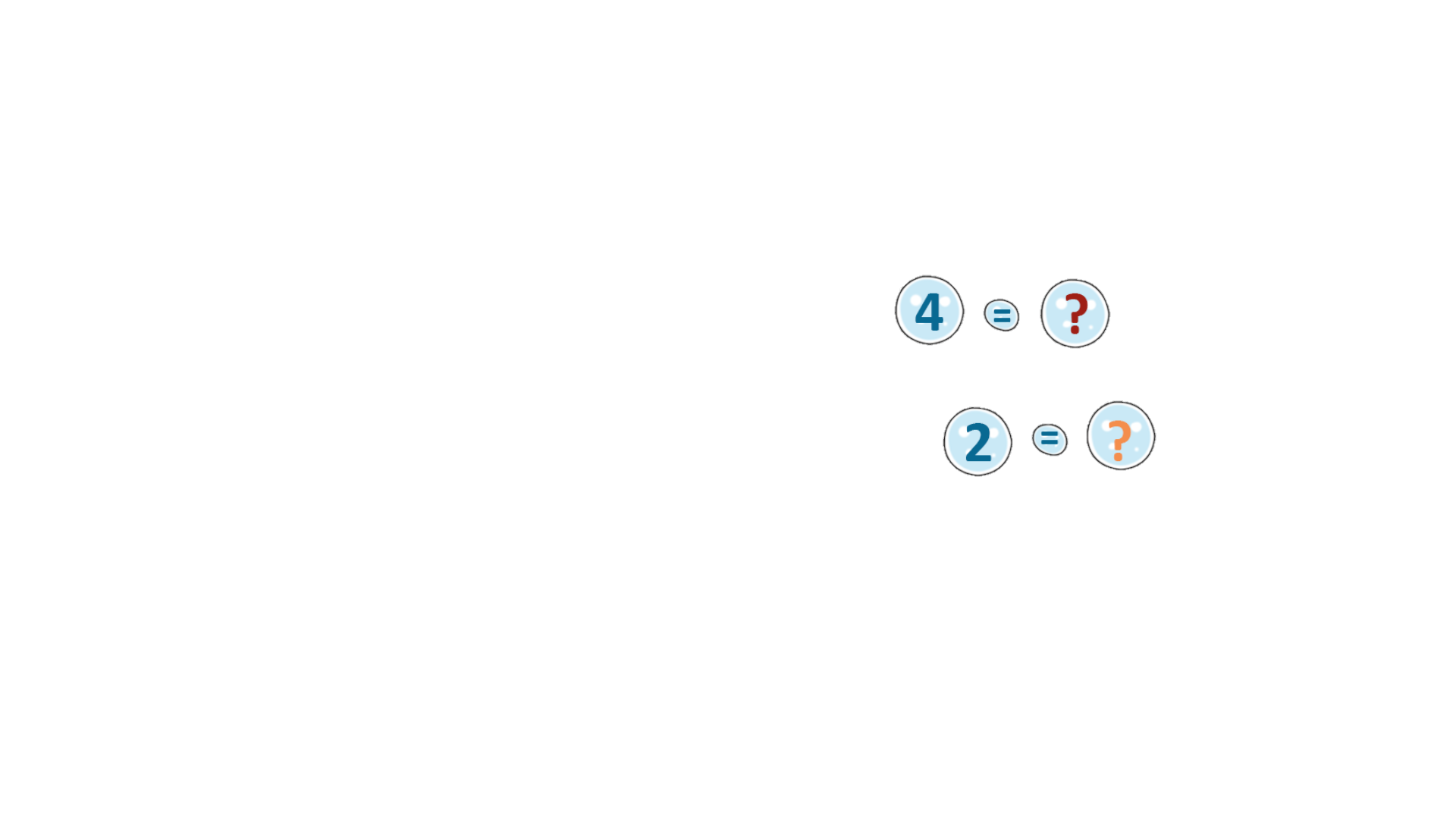 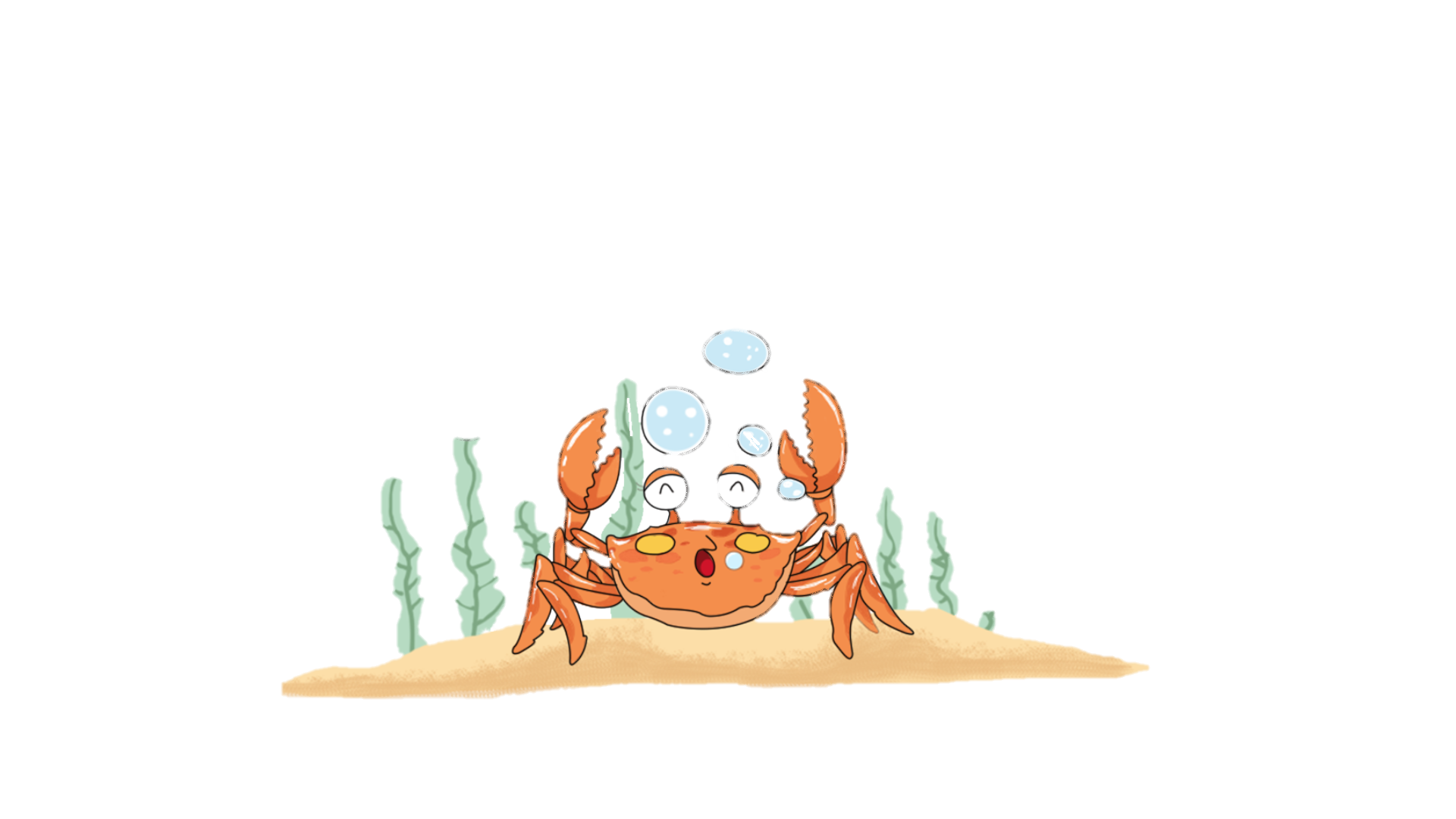 3
Tµu nµo chë nhiÒu thïng hµng nhÊt?
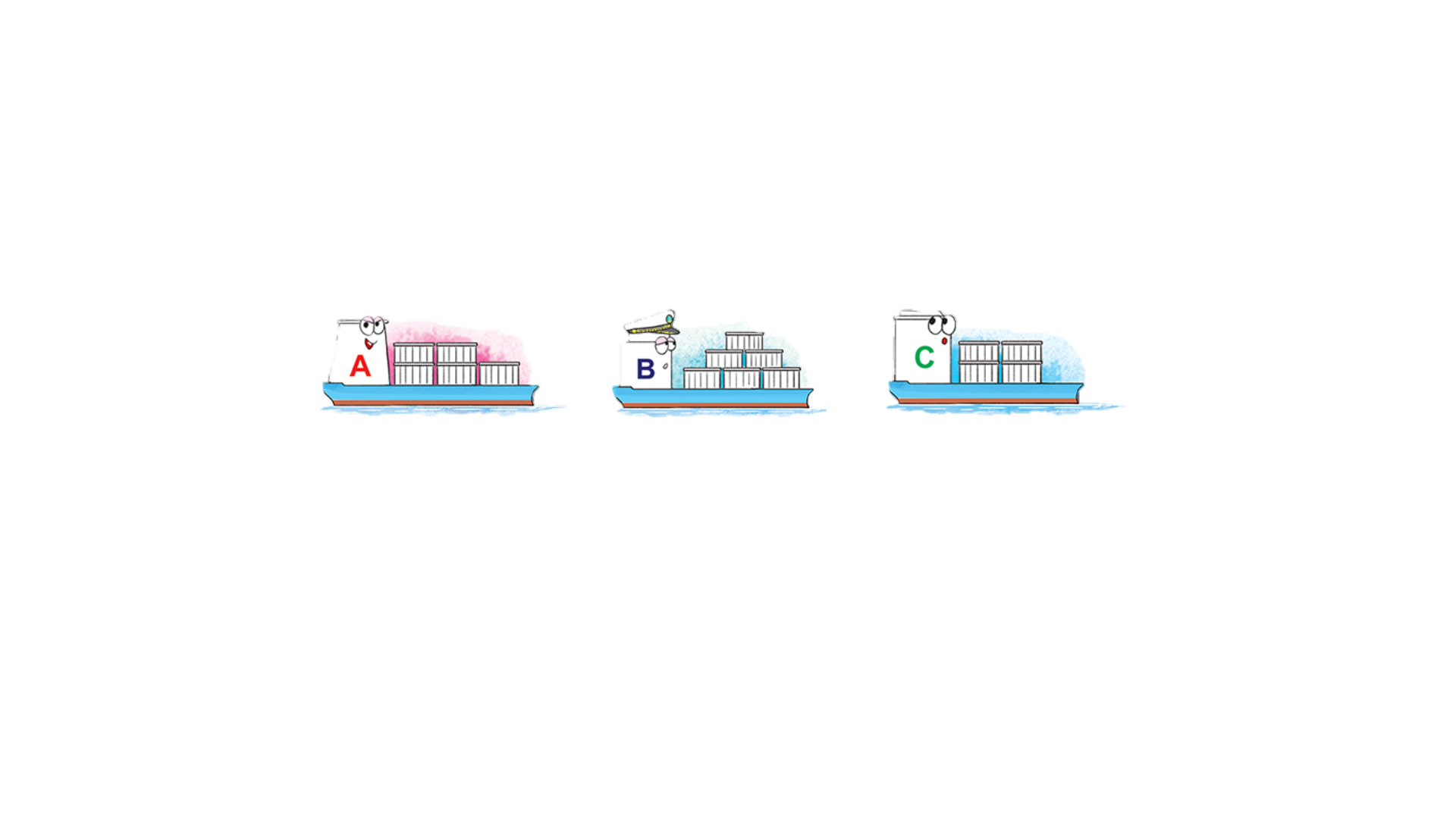 4
6
5
?
Sè
4
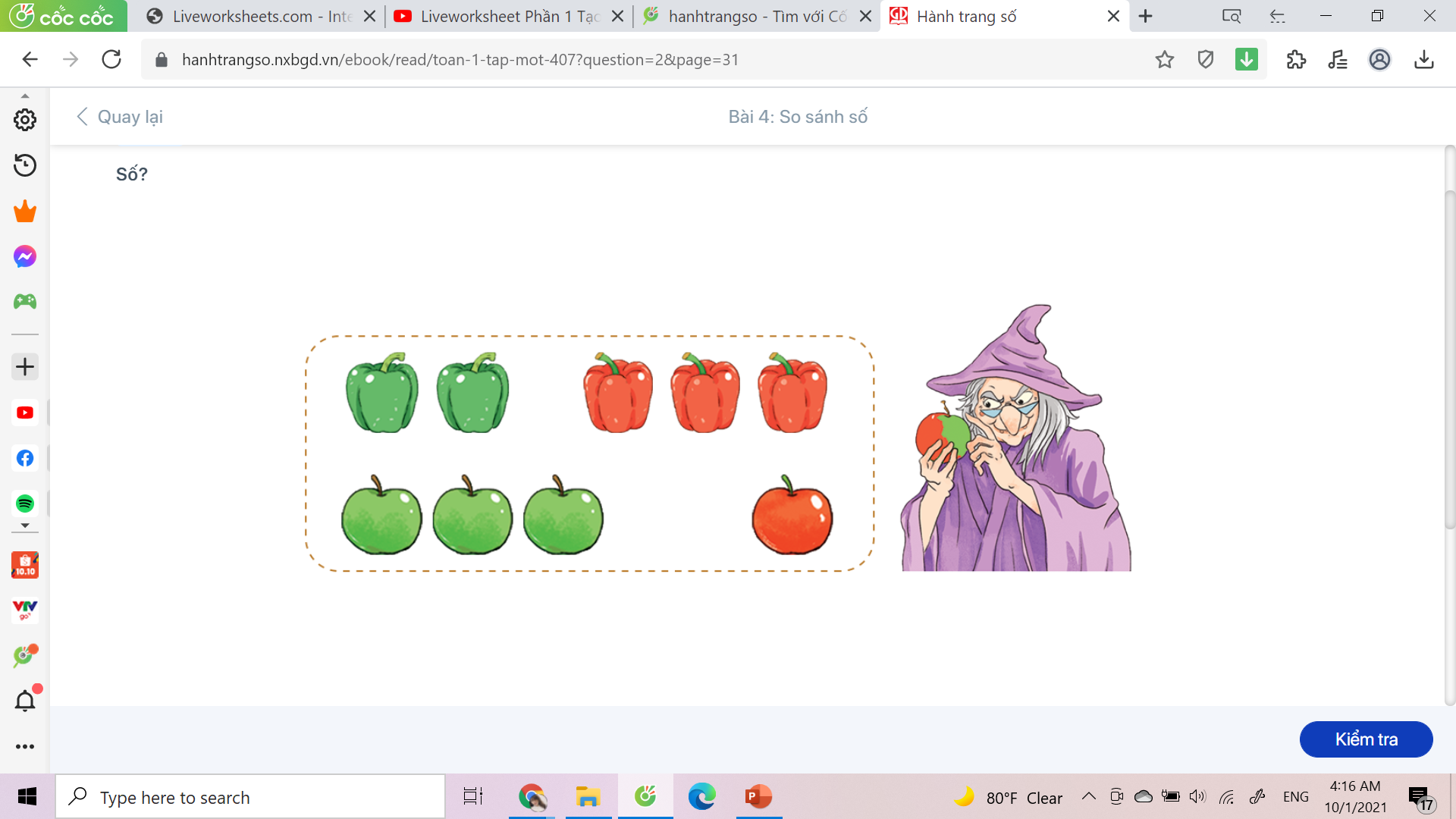 5
4
5
4
Cã        qu¶       vµ       qu¶        : 

Cã        qu¶       vµ       qu¶        :
<
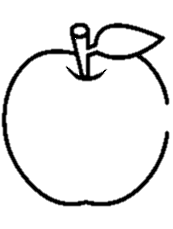 4
>
5
5
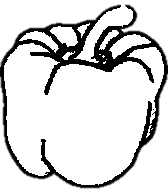 4
LiveworkSheet
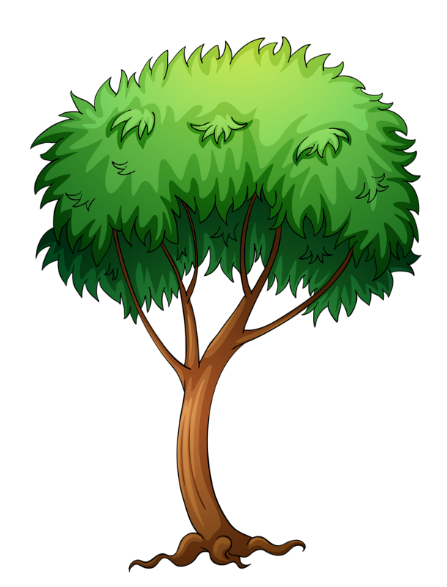 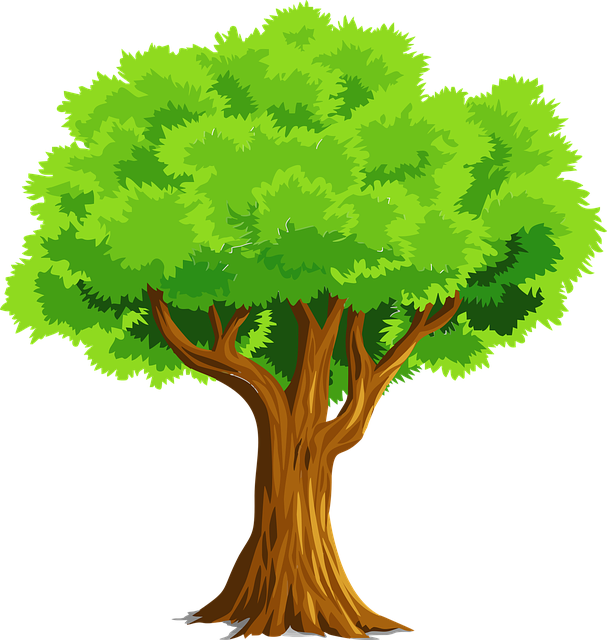 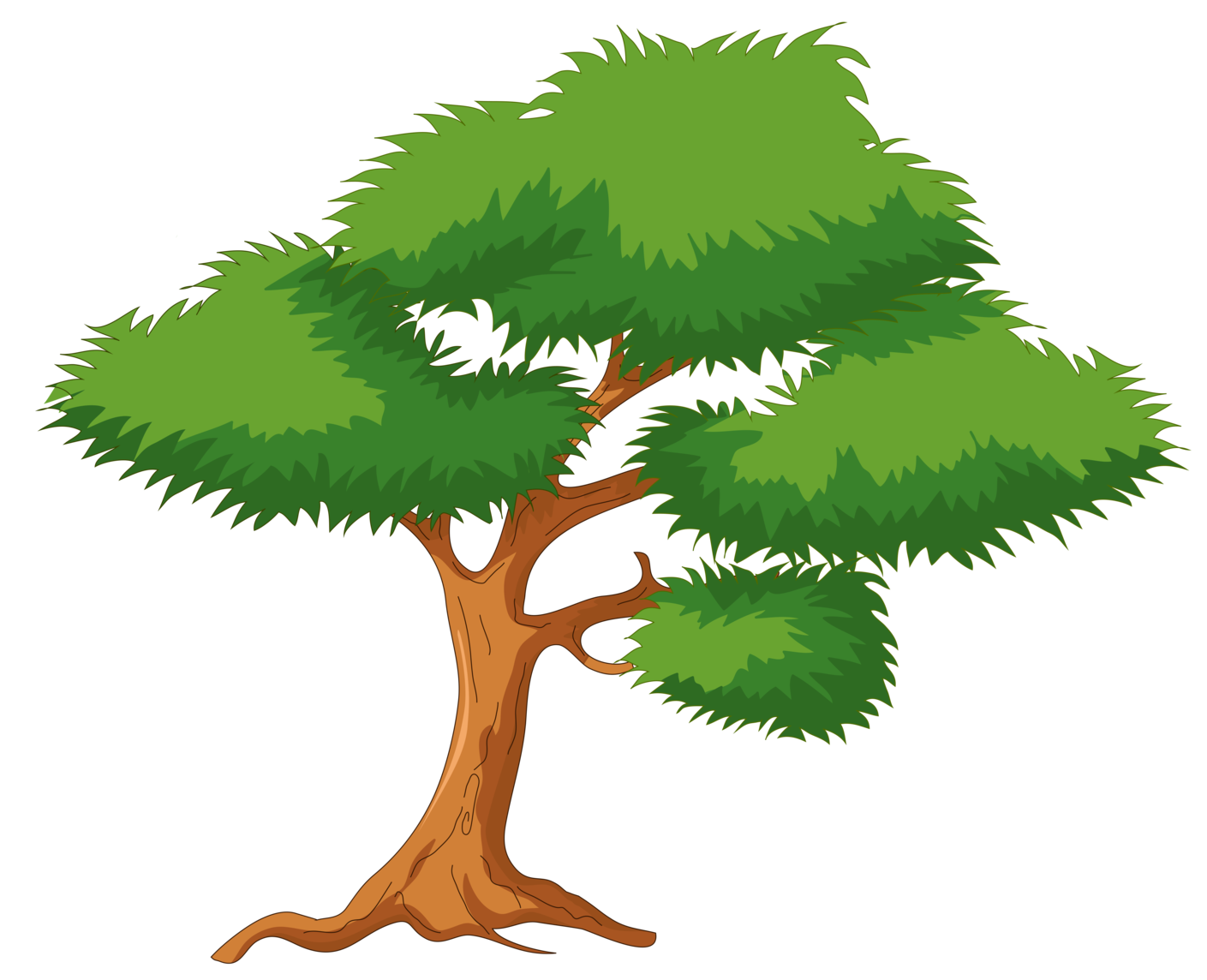 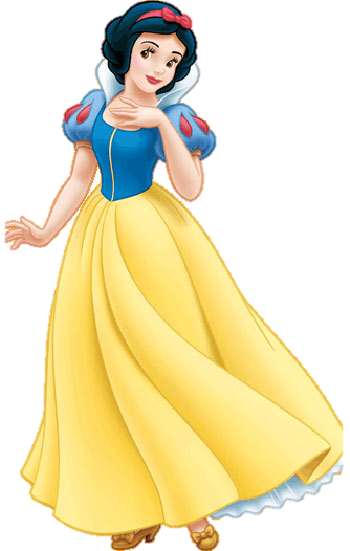 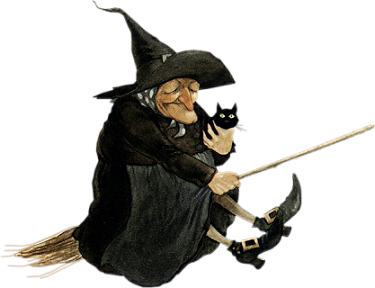 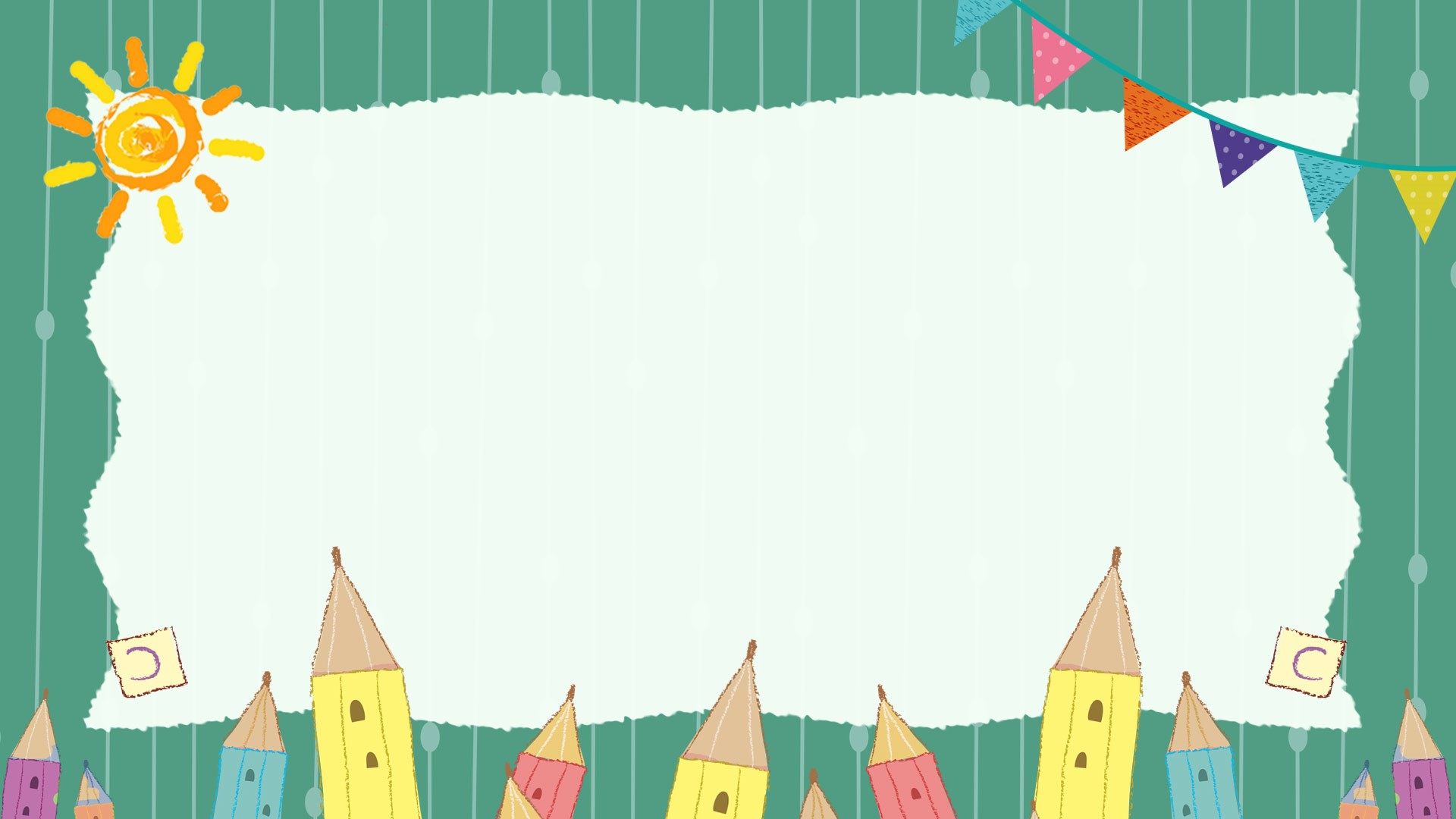 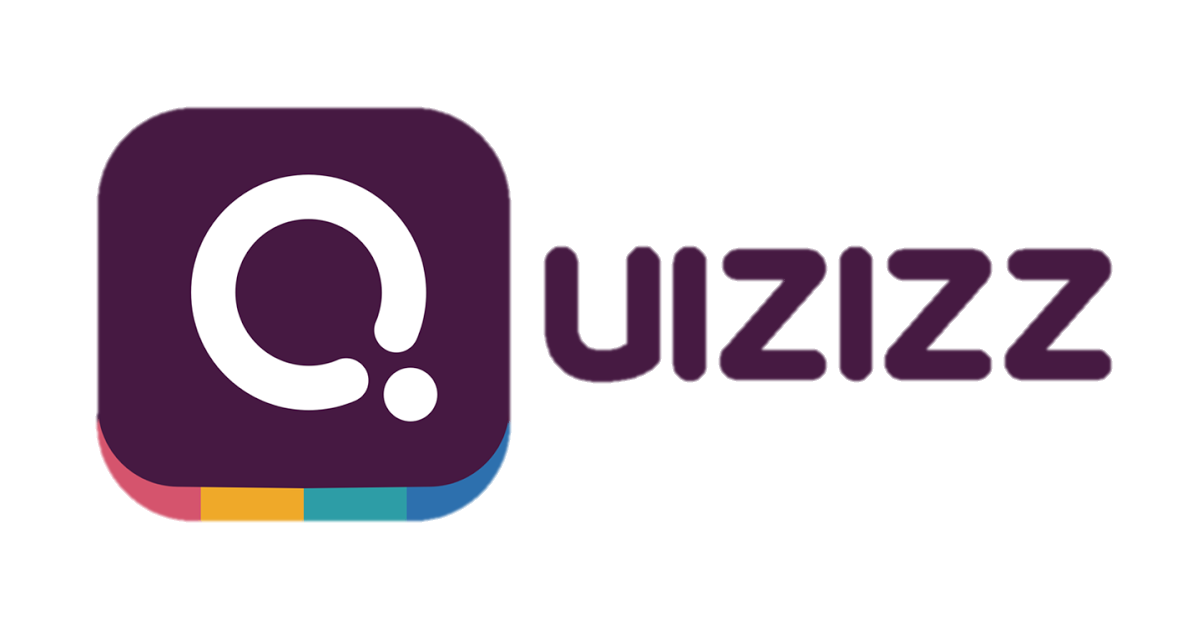 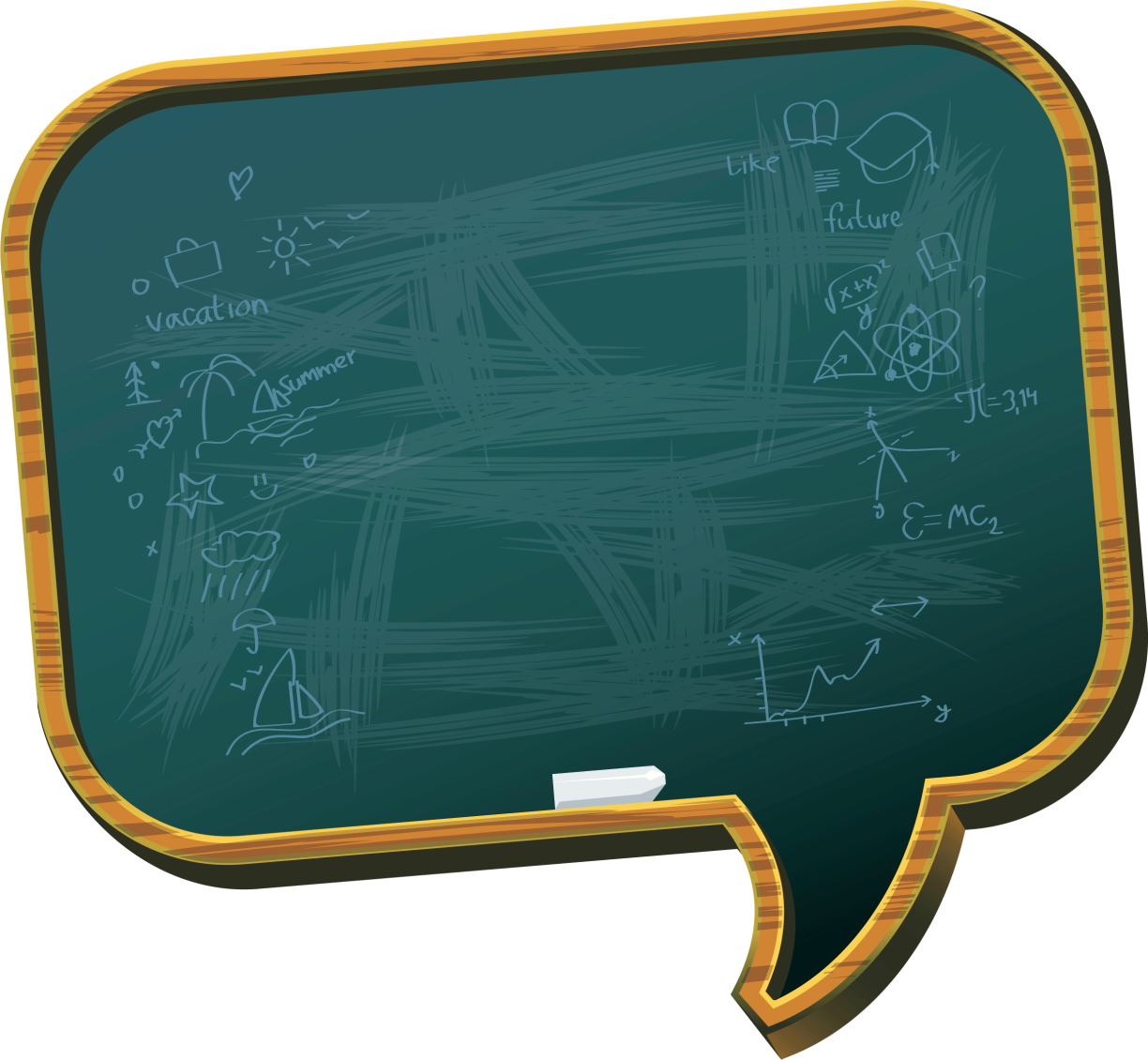 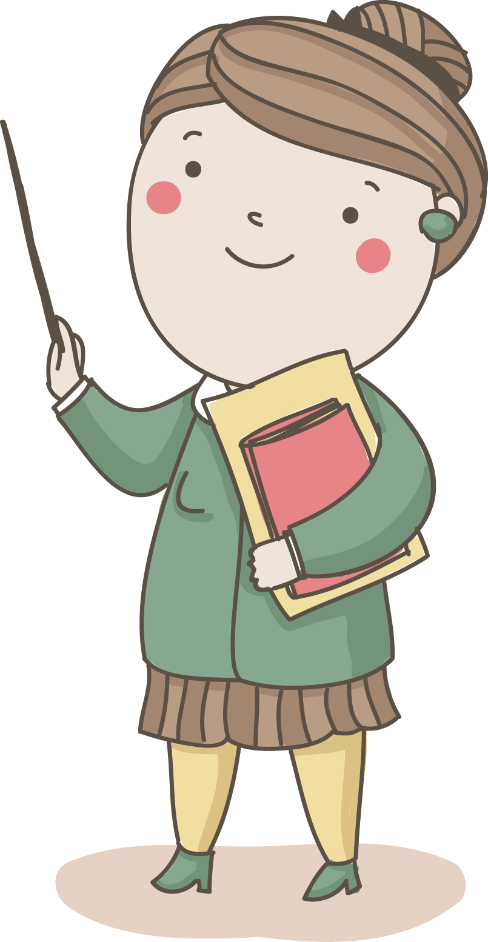 Củng cố
- Hôm nay con học bài gì?
- Về nhà con cùng người thân tìm thêm nhóm sự vật có số lượng nhiều hơn, ít hơn, bằng nhau, nói phép so sánh với nhóm sự vật đó.
Tạm biệt!